Unit 3 lesson 38: writing code with Conditional statements
Copyright: Uncommon Schools. Unless otherwise noted, all of the content in this resource is licensed under a  Creative Commons Attribution International 4.0 (CC BY-NC-SA) license.
Gradebook Program
Write a program that prints out a student’s letter grade based on their percentage in the class. Use the following scale.
Pseudocode: A plan before you code!
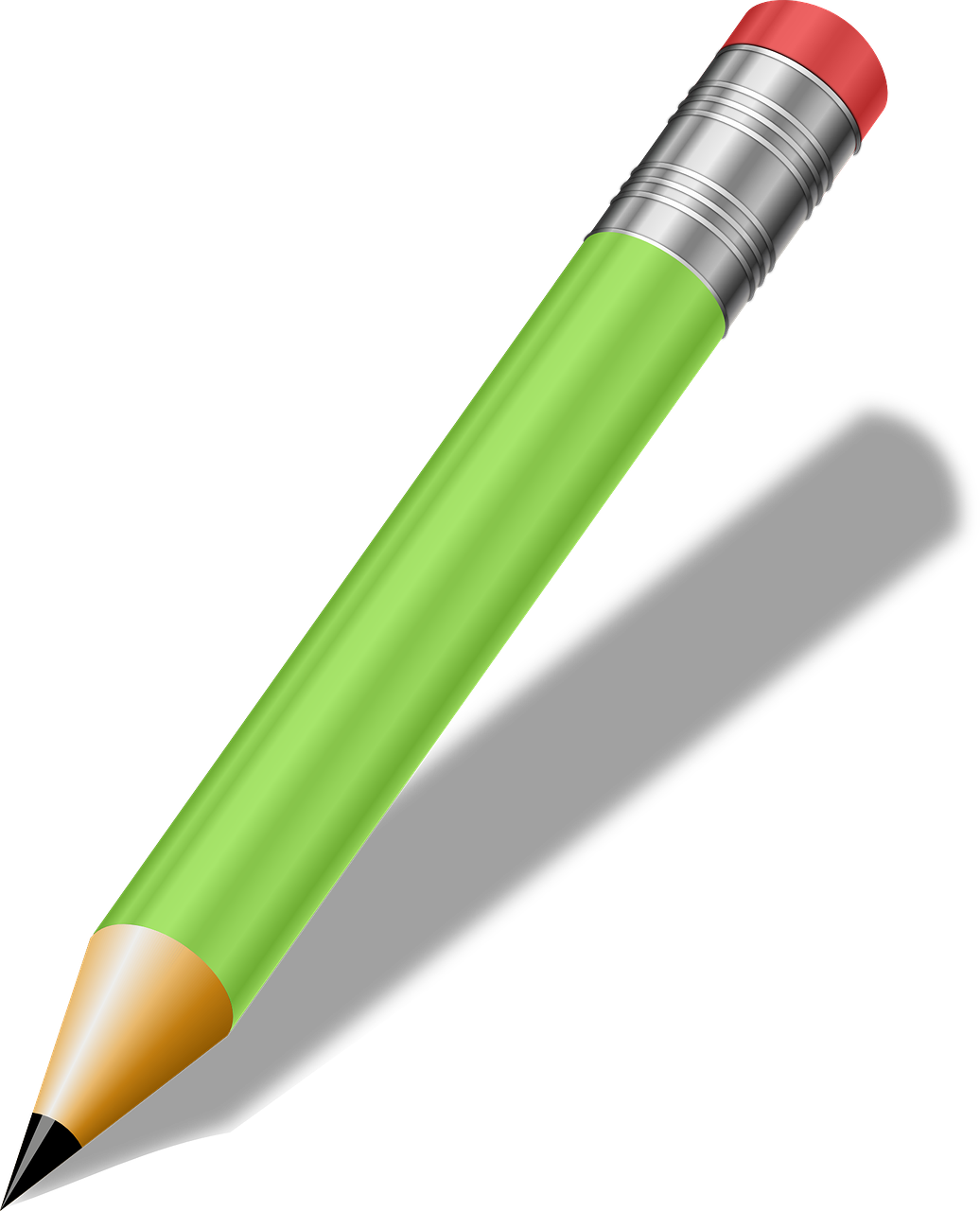 Ask the user to enter their percentage

Store it in a variable called numGrade

If numGrade is at least 90, print ‘A’
etc.
Key Ideas: Gradebook Program
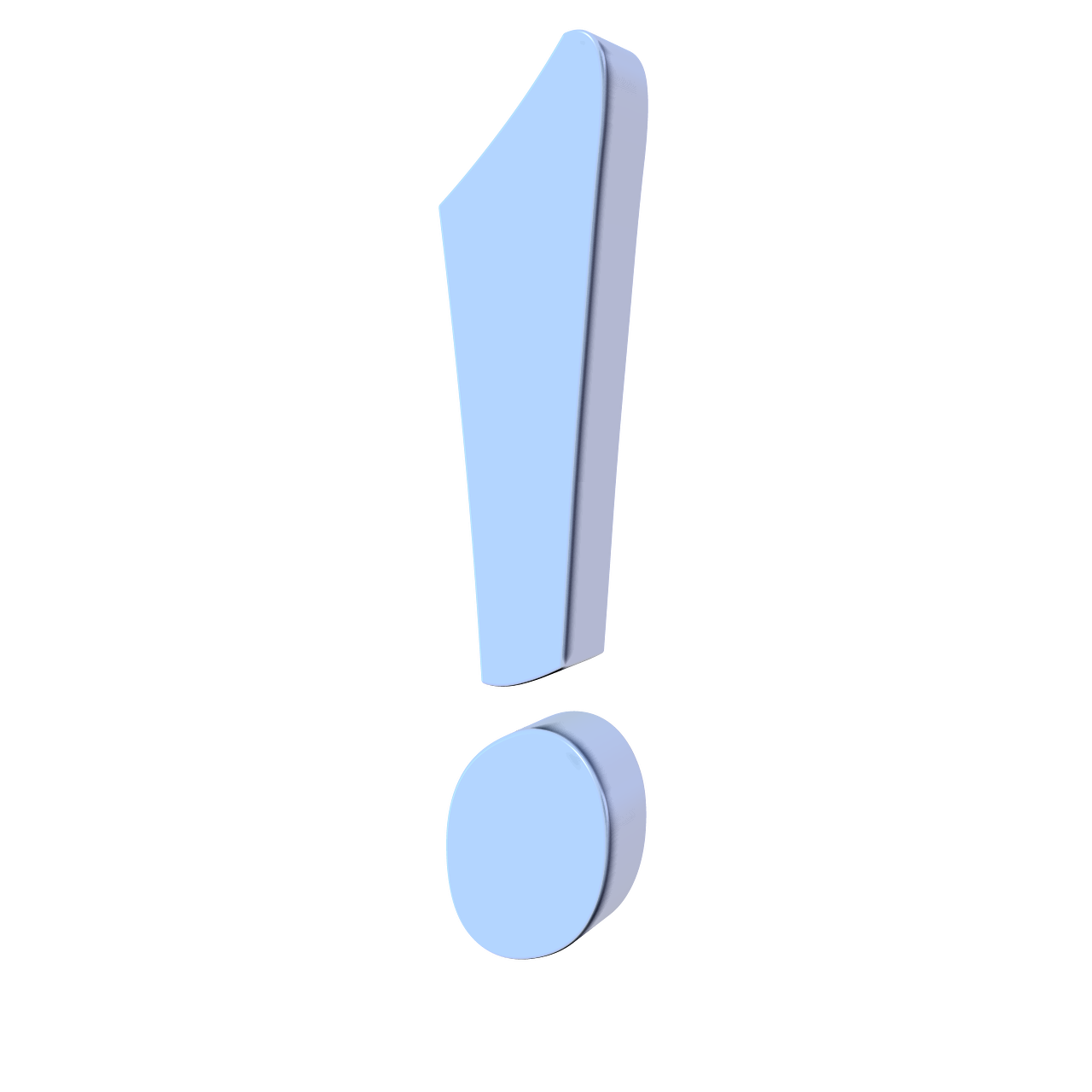 Use if/else if/else so that the computer stops once the student’s grade fits into a particular range 

If it’s a B, Java doesn’t continue to check whether it’s a C or an F…

The else statement doesn’t get a condition! It’s just the catch-all at the end.